Scaling the Memory Power Wallwith DRAM-Aware Data Management
Raja Appuswamy

Matthaios Olma

Anastasia Ailamaki
Ecole Polytechnique Fédérale de Lausanne (EPFL)
Power-Hungry MMDBs?
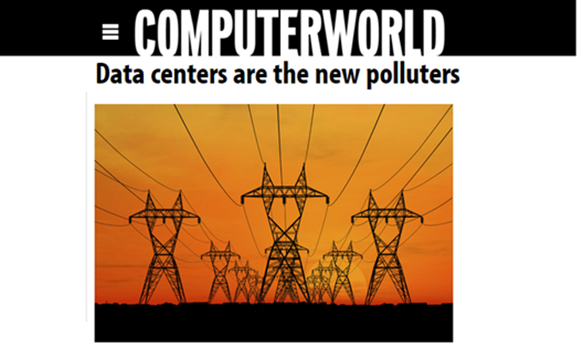 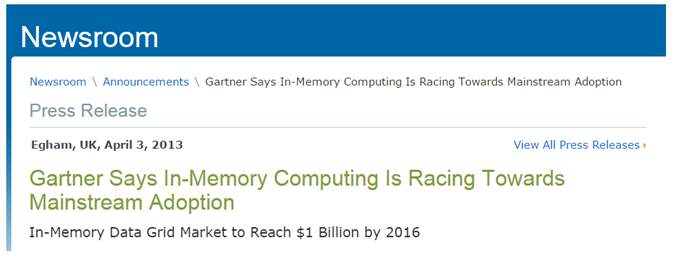 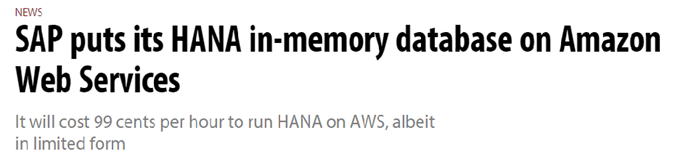 Energy efficiency - The New Holy Grail
What is the energy behavior of MMDBs?
2
Energy in MMDB
*HP Power advisor, six-core Intel Xeon E7-4809v2
4-socket - 24 cores, 96 DIMM slots
2.5x loaded
CPU Loaded (Watt)
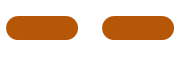 1.25x idle
16x capacity
3x power
4x capacity
10x power
3
DRAM will emerge as a major contributor
Server Memory Trends
Processor: Intel Xeon E5 2 sockets, 4 channels/socket
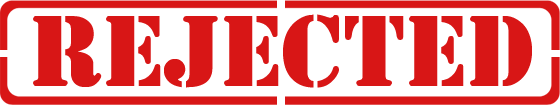 Capacity Limitation
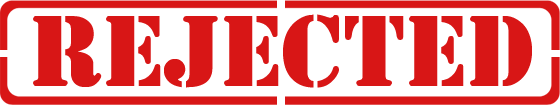 Capacity – Performance Tradeoff
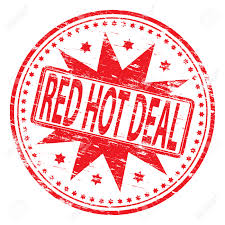 Capacity – Power Tradeoff
Big data => Big memory => Big power bills
MMDBs should focus on reducing DRAM power
4
Reducing DRAM Power Draw
Hardware features
Frequency scaling
Power-down modes 
Limitations
Enabled/disabled statically at boot time
Power-down state transition controlled by MC
What is the effectiveness under MMDB workloads?
What is the impact on MMDB performance?
5
Experimental Setup
Hardware
2 GHz Intel Xeon E5-2640 v2 CPU (2 socket, 8 cores/socket)
256 GB of memory (16x 16 GB RDIMMs)
Micro-benchmarks
Concurrent Scans 128 MB of int64s
Parallel Aggregation (a = ∑(b(i)+c(i))) over 8-GB double arrays
1-8 threads affinitized to a single socket to avoid NUMA
Macro-benchmarks (in paper)
TPC-C, TPC-H
6
Power Breakdown (Scans)
DRAM contribution is high even at 100% CPU
Even with 256 GB RDIMMs, DRAM contributes 30%
7
Impact of Frequency Scaling
8 threads
Most energy-efficient is not always the fastest
8
Memory Bandwidth Utilization
(aggregation)
Bandwidth-intensive workloads suffer
9
Impact of Power-Down Modes
(aggregation)
No impact on performance or power
13% reduction in power
10
Exploiting DRAM Idleness
>40% residency, yet negligible power savings
Memory Controller is conservative
MC good at predicting idleness
11
Can We Do Better?
DRAM-aware memory layout
Separate hot/cold data to enable longer idle time
DB-driven gear shifting
Pairing data and power modes
Multitier memory and storage tiering.
Rethinking anti-caching, 5-minute rule for two-level DRAM 
Tiering-aware query optimization
Making optimizer aware of access latencies
12
Conclusion
Perfect storm
MMDBs need more DRAM to meet application demands
DRAM technology poses power-performance tradeoffs
Promise
Frequency scaling/low-power modes can limit power draw
Hurdles
Need software-driven DRAM DVFS and state transitions
Need to redesigns MMDBs to exploit hardware features

“It’s the memory, stupid!”
			        - Richard L. Sites
13